感恩遇见，相互成就，本课件资料仅供您个人参考、教学使用，严禁自行在网络传播，违者依知识产权法追究法律责任。

更多教学资源请关注
公众号：溯恩高中英语
知识产权声明
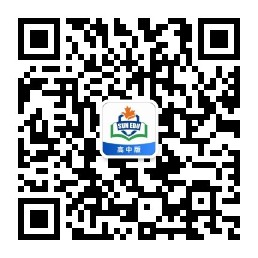 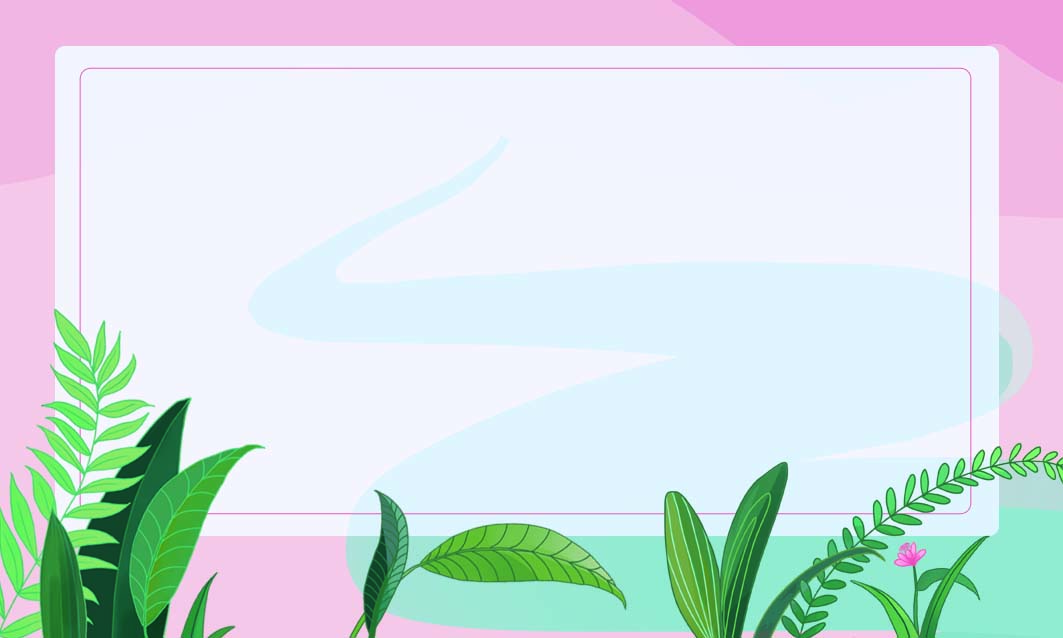 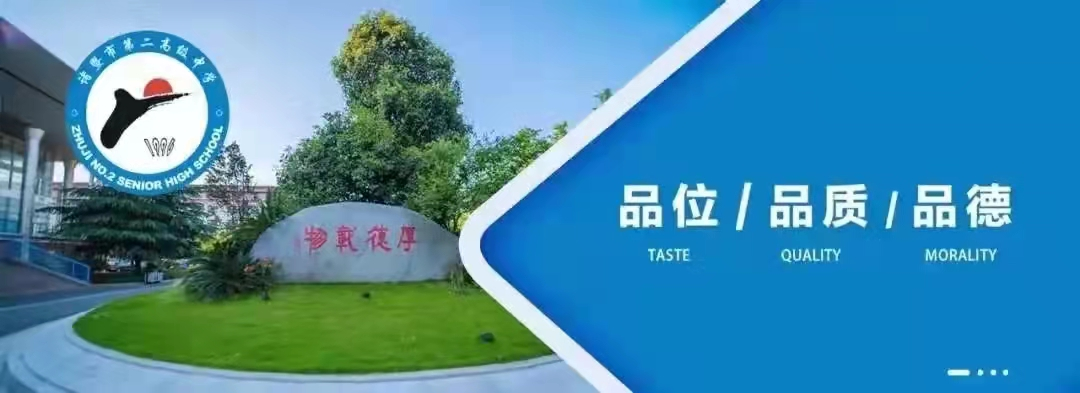 Welcome To My Class
Zhuji No.2 High School   Luo ChunLi
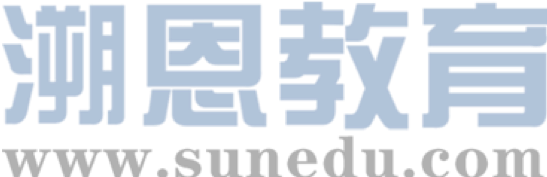 Lead-- in
Climate change has a great impact on our oceans, our_________, our food sources and our ________. Ice sheets are melting. Extreme weather is caused such as major storms,_________, heavy _________, and longer___________. So growing crops becomes more difficult. Also, people's health is directly affected for exposure to higher levels of smog. while the dramatic weather change is mainly caused by ____________, humans are also the ones who can combat it.
weather
health
floods
snowfall
droughts
humans
How ?
Explore the title and predict
Climate Change Requires The World’s Attention
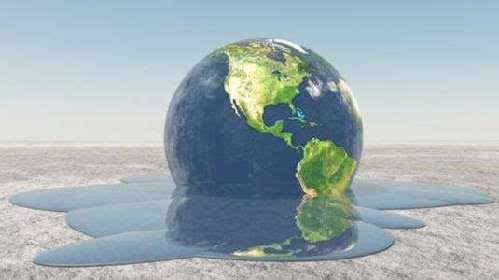 How
Why
What
How
Exposition
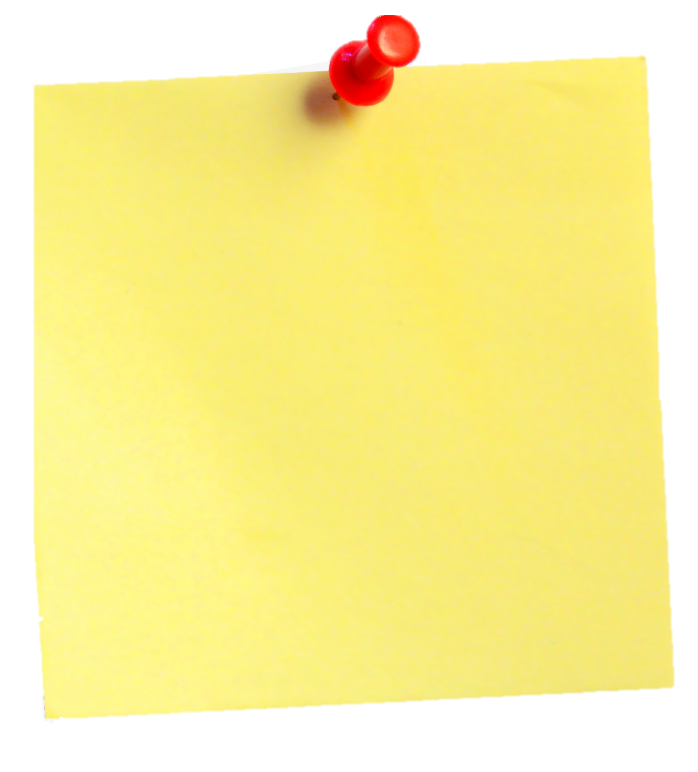 Read  main idea
Reading strategy 
You can find main ideas by first taking a quick look at the title, pictures, key words and phrases, and topic sentences.
Para 1& para2
Main idea:
A _______________ of climate change.
problem
Main idea:
An exact  _____ of climate change.
case
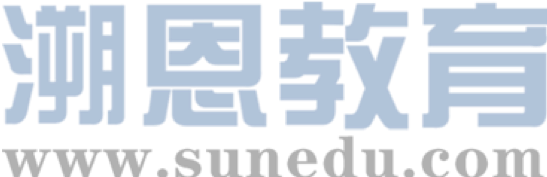 Para 3
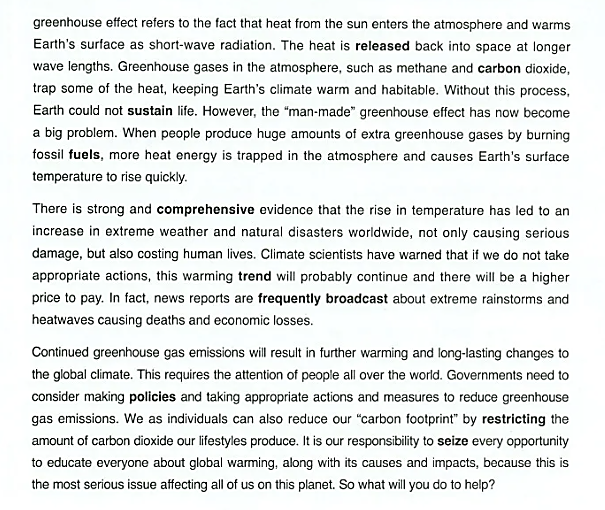 Main idea:
The _______ of the increase in the global temperature.
causes
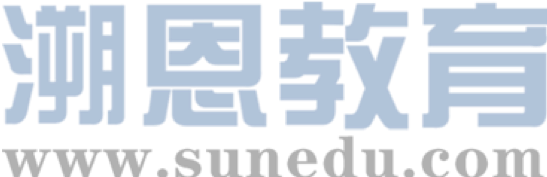 Para 4
Main idea:
___________________of the rise in temperature.
The consequences
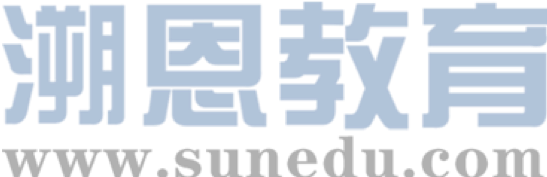 Para 5
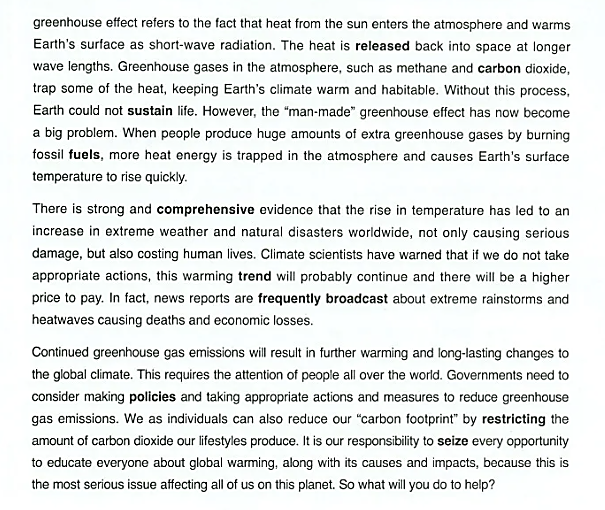 Main idea:
_______________  to reducing greenhouse gas emissions.
solutions
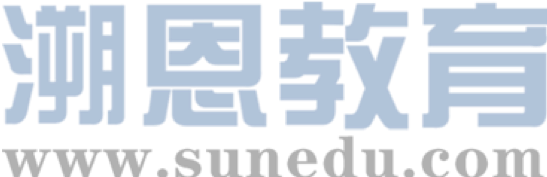 Read for structure
problem
case
Exposition
causes
consequences
solutions
Read for details
A problem
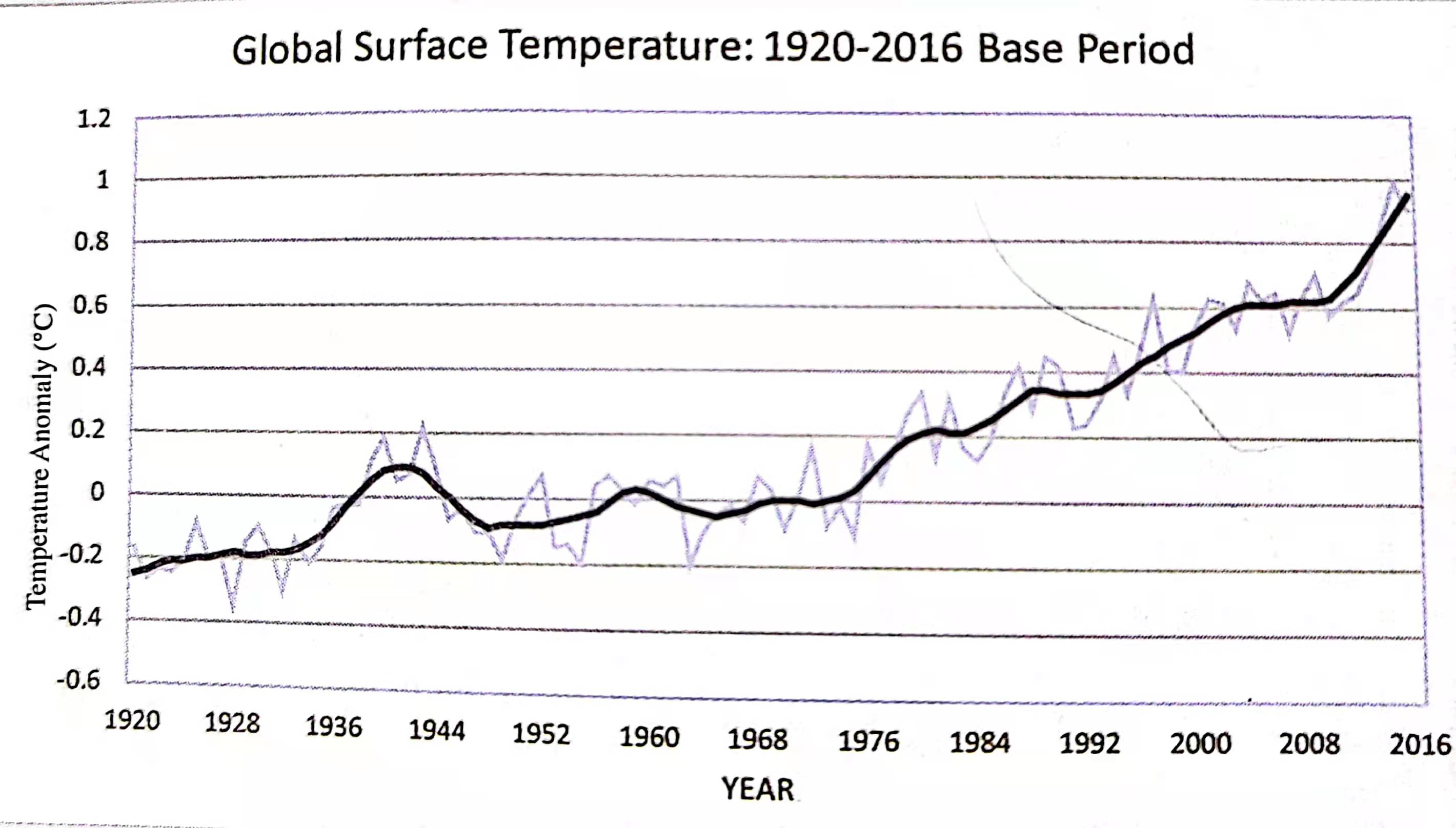 what ?
climate's getting warmer and warmer
Why ?
evidence\cases
a warming ocean & atmosphere
a dead polar bear
rising sea levels
melting ice
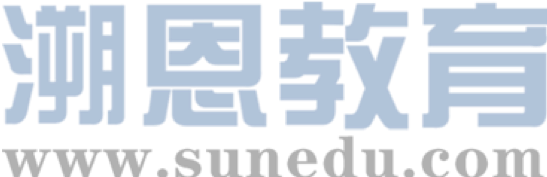 Climate change's influence on the polar bear's life
climate change
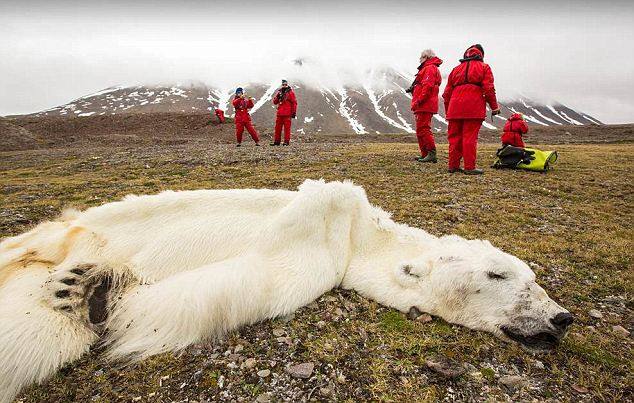 low sea-ice levels
led to
so
greater distance
had to
no seals
during the process
at last
severe starvation
dead body
Read for details
The causes
The greenhouse effect
types
the “man-made”one
the “natural” one
function
results
keep the earth's climate warm and habitable
cause the earth's surface to rise quickly
The greenhouse effect
Read for details
climate scientists' warning  ?
more extreme weather  &
natural disasters
serious damage & death
The consequences
Because it needs to be brought to everyone’s attention 
                    and it is essential that we take action .
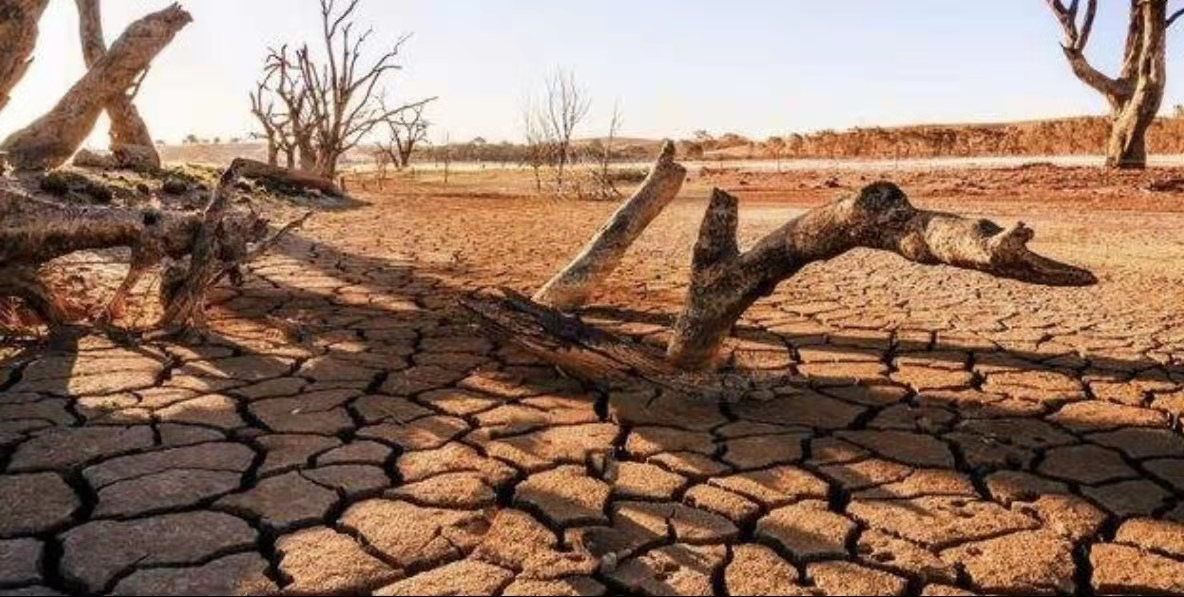 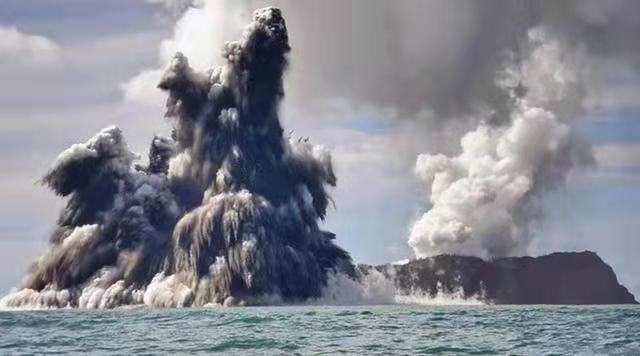 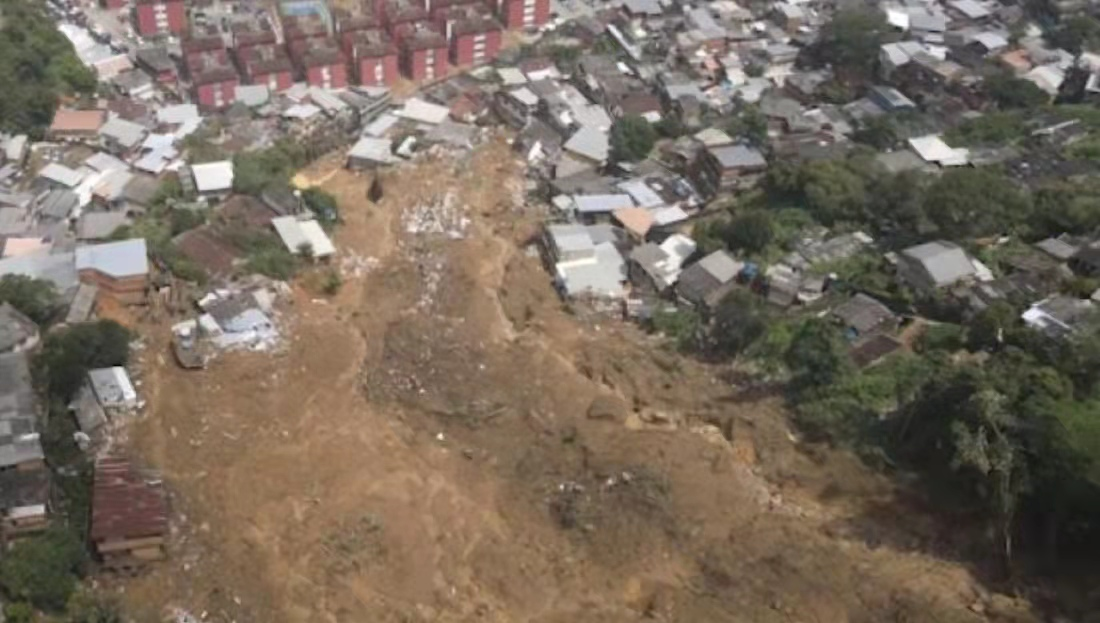 Rainstorm in Rio de Janeiro，Brazilia  in 2022
Drought in western US in 2021
Volcanoe ruption inTonga in 2022
Read for details
make policies & take measures 
to reduce greenhouse gas emissions
Governments
we individuals
reduce our  “carbon footprint”
So what will you do to help ?
Why ?
To urge readers to take immediate measures
Draw a diagram
please draw a diagram to review what we've learned.
The causes
A problem
A case
climate's getting warmer and warmer
a dead polar bear
the natural greenhouse effect
the man-made one
The solutions
The consequences
individuals
governments
extreme weather
natural disaster
Read and think
What writing techniques does the author use ?
[Speaker Notes: 各个方法请结合文本的具体体现]
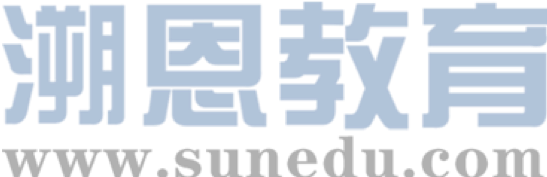 writing techniques
using a graph
using an example
asking a question
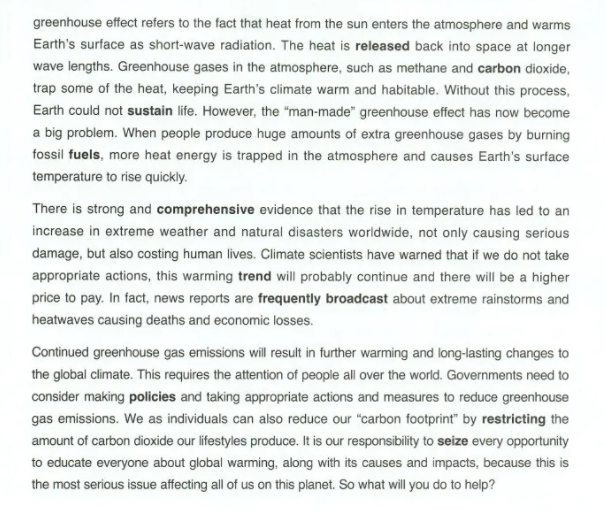 making an explanation
making a comparison
leaving a question
Read and think
What is the author's purpose of writing this text?
To inform us readers of the terrible consequences of climate change and urge us  to do whatever we can to deal with the problem.
Discuss
As an individual, what can we do 
to deal with the climate change?
Sort  the garbage
Abate the use of plastic bags
Value our own role 
End wasting resources 
Encourage others to paticipate in it 
Alter our lifestyle
Ride a bike or walk to school
Turn off all electric devices when not in use
Help inform those around the danger of global warming 
 ...
Who is more likely to blame for climate ? Any reasons ?
A Conclusion
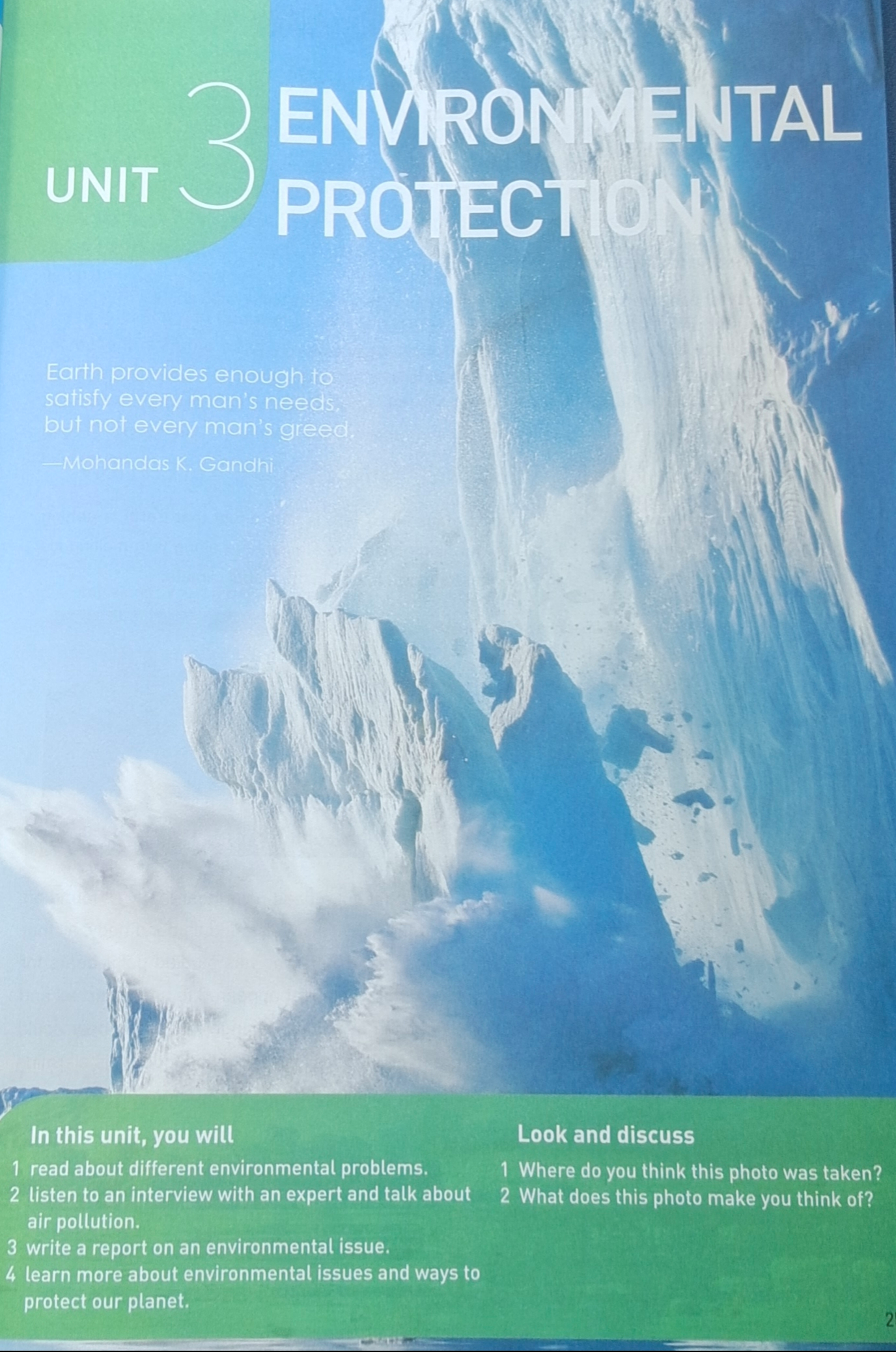 Earth provides enough to satisfy every man's needs, but not every man's greed.
------Mohandas K.Gandhi
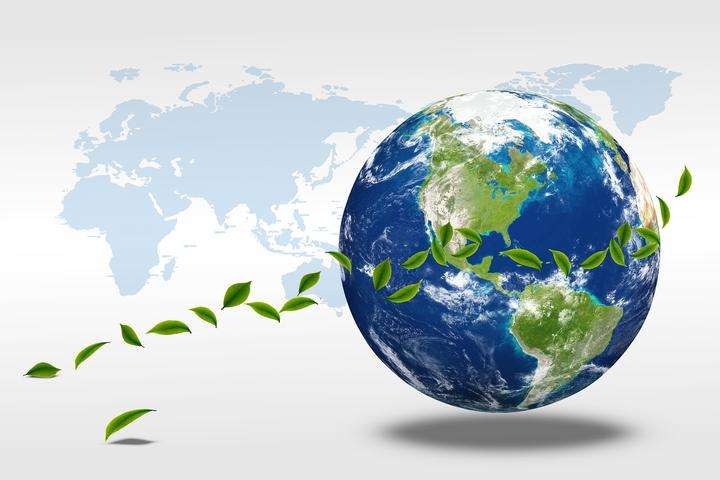 Together, let's return green to the earth  !
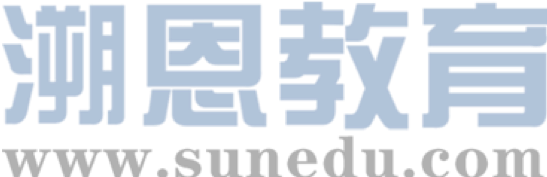 Homework
你校为应对全球变暖，保护地球家园，特向全体学生们发出“低碳减排，绿色生活”的倡议。假如你是学生会主席李华，请你根据以下要点写一封英语倡议书，内容包括:
     1. 发出倡议的目的;
     2.“低碳减排，绿色生活”的几点建议;
     3.呼吁大家采取行动。
注意：
     1.词数80左右;
     2.可适当增加细节，使行文连贯。
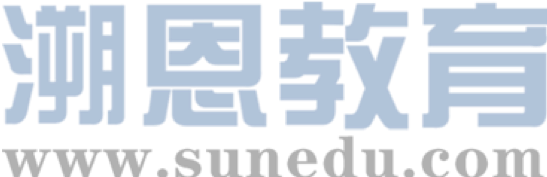 Possible version
Dear friends,
  Nowadays, the weather is becoming warmer and warmer.Not only has it caused the increase of the extreme weather but also costed humans life. So it's time for us to do our part to reduce our “carbon footprint “.
  I believe green travel can make a difference . Firstly，We should choose to walk or ride a bicycle if it's a short distance travel. Secondly, whenever possible, it's good to take public transportation rather than private cars so as to cut down gas emission. What's more, sorting garbage is also of great help.
  Such measures can definitely make a marked improvement in drcreasing gas emission, so let's take action and live a low-carbon life from now.
                                                                                           Students Union
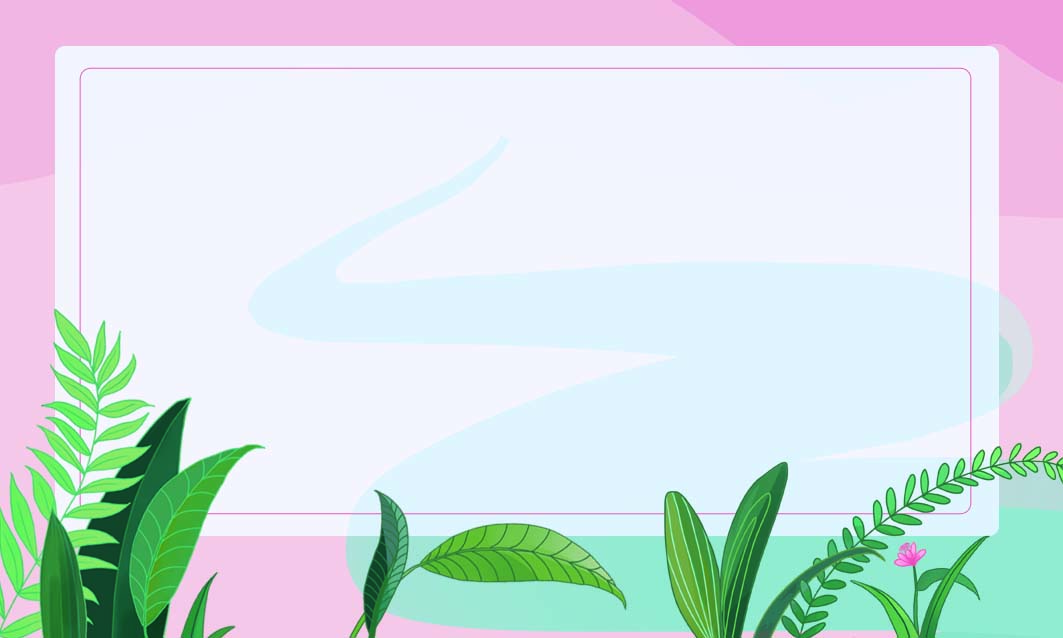 Thank   you !